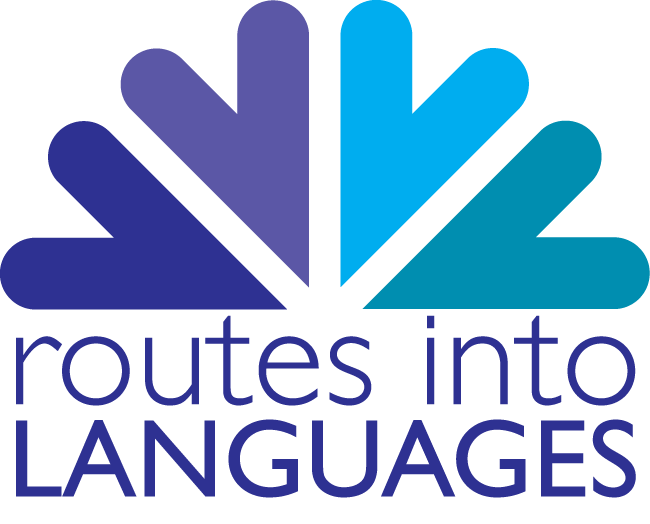 Savoir rédiger à l’universitéÉcrire un texte académique
Module 5, 
developed by Céline Benoit, Aston University
Savoir rédiger un texte académique
Dans cette présentation, nous allons apprendre à rédiger correctement en français. Pour cela, nous devons d’abord vérifier que nos connaissances sont assez solides pour progresser davantage.

	Vous trouverez dans cette présentation de nombreuses révisions de grammaire mais aussi de nouvelles choses donc pas de panique !
	Vous allez étudier le vocabulaire de la langue française, la grammaire, les conjugaisons, etc. 

	Vous allez également découvrir certains principes de rédaction comme la nominalisation et la ponctuation, et ceci devrait vous préparer à l’université.

	Bon courage !
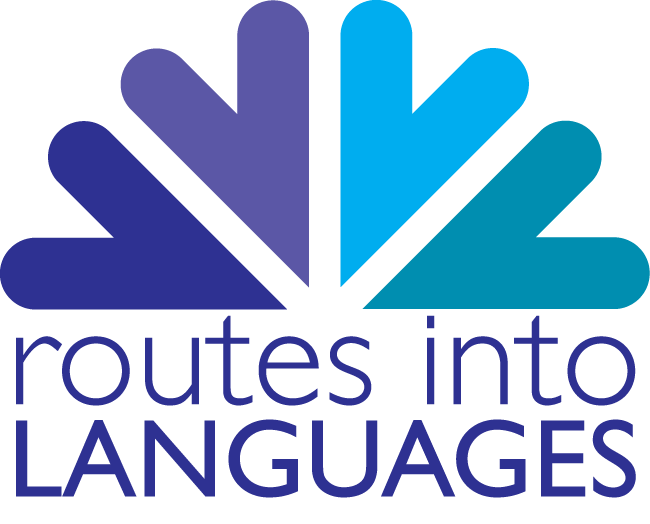 Je et nousActivité
A l’écrit, il est préférable d’utiliser le pronom personnel « nous » au lieu
de « je ».
Exercice 
Remplacez « je » par « nous » dans les phrases suivantes :
	
	Je parle …………………………………………………………..
	Je vais voir ………………………………………………………
	Je note ……………………………………………………………
	Je vais analyser …………………………………………………
	Je viens de décrire ………………………………………………
	Je vais étudier ……………………………………………………
	Je viens de le voir ……………………………………………….
	Je remarquais ……………………………………………………
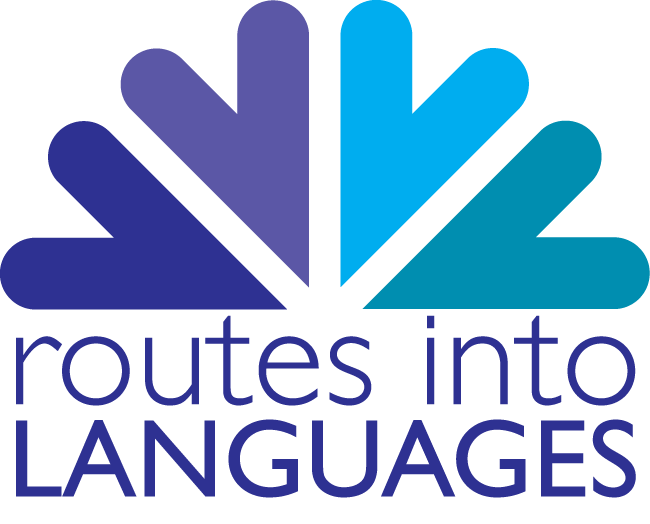 Je et nousCorrection de l’activité
Exercice 
Remplacez « je » par « nous » dans les phrases suivantes :
	
	Je parle – nous parlons
	Je vais voir – nous allons voir
	Je note – nous notons
	Je vais analyser – nous allons analyser
	Je viens de décrire – nous venons de décrire
	Je vais étudier – nous allons étudier
	Je viens de le voir – nous venons de le voir
	Je remarquais – nous remarquions

	Exemple d’utilisation du pronom personnel « nous » ici: http://www.bibliolettres.com/w/pages/page.php?id_page=136
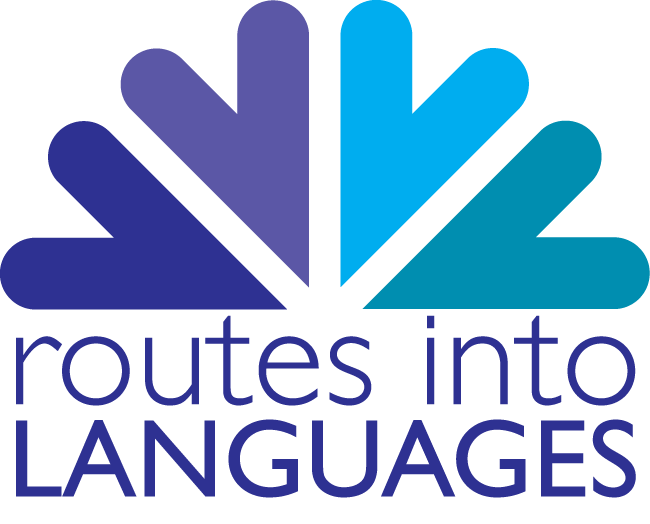 Le langage familier et le langage soutenu
Souvenez-vous : en français on peut traduire « you » par « tu » ou
« vous » selon le contexte. 

Il s’agit de différents situations (situations formelles et informelles). 
Selon les situations, le registre, la façon de parler, change.

Ecoutez la chanson en cliquant
http://www.lepointdufle.net/ressources_fle/lecafe_oldelaf.htm  Lisez
les paroles et décidez si le vocabulaire utilisé est familier ou
soutenu.

Vous venez de constater qu’il existe différents registres. A l’écrit,
on s’efforce d’utiliser un maximum de mots soutenus. 
Vocabulaire (niveau difficile) 
http://www.sitemagister.com/vocabcd.htm
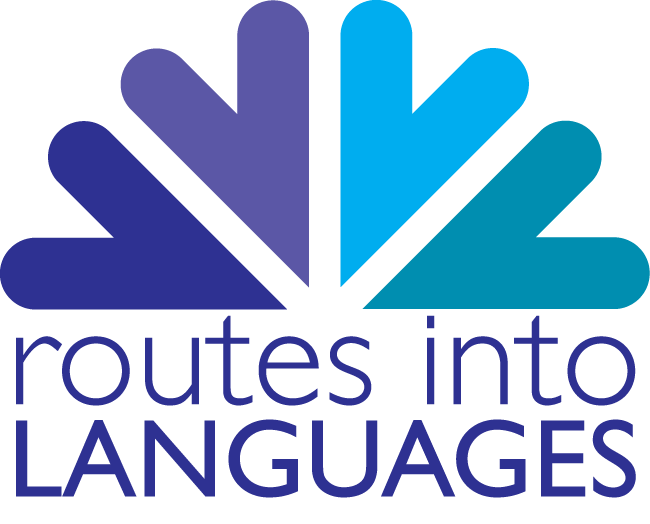 Registre
Il n’est pas possible d’utiliser l’argot ni le langage familier à l’écrit, donc soyez
sûr de connaître votre vocabulaire et dans quel contexte l’utiliser. 

	Si vous êtes curieux, cliquez ici pour en savoir plus et découvrez les sections « grammaire », « vocabulaire », « rédaction », « français parlé » et « orthographe ».
Même si à l’écrit on se doit de respecter les règles de grammaire et d’utiliser un français correct, on ne peut ignorer la présence de l’argot (langage familier, ou slang en anglais).
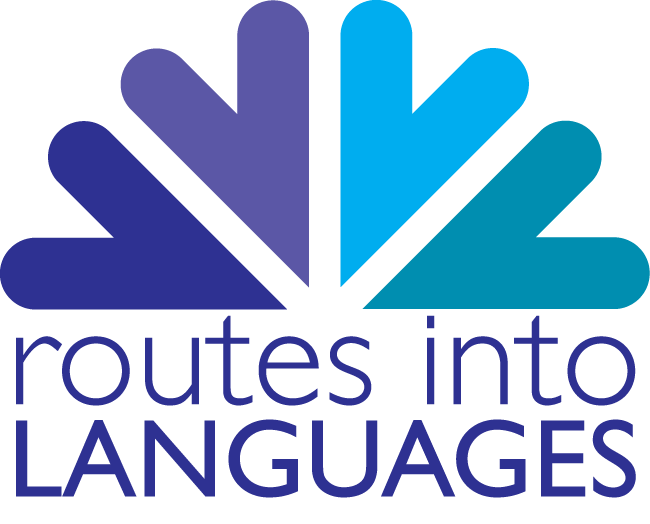 Registre
Cliquez
http://www.lepointdufle.net/ressources_fle/francais_oral_je.htm
Écouter les phrases prononcées et écrivez-les correctement. 
Vous venez de constatez qu’il existe une différence entre le 
français écrit et
parlé.
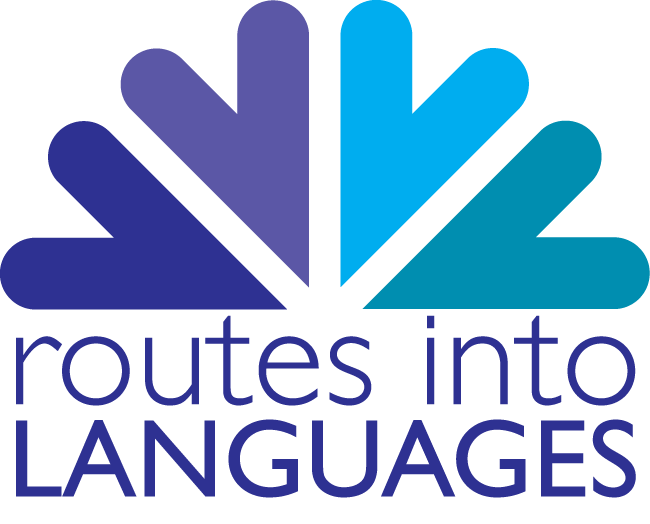 La négation
La négation est double et les éléments se placent autour du verbe principal.
Toutefois, au lieu d’utiliser « ne…pas » vous pouvez aussi utiliser 
« ne…plus »
« ne… jamais » etc. 

Après la négation, il est possible que le déterminant ou l’article qui suit change. 

A l’oral, il est fréquent que nous omettions le « ne » de la négation 
(ex: « je ne sais pas » = « je sais pas »).
Attention : il faut toujours écrire le 	« ne »
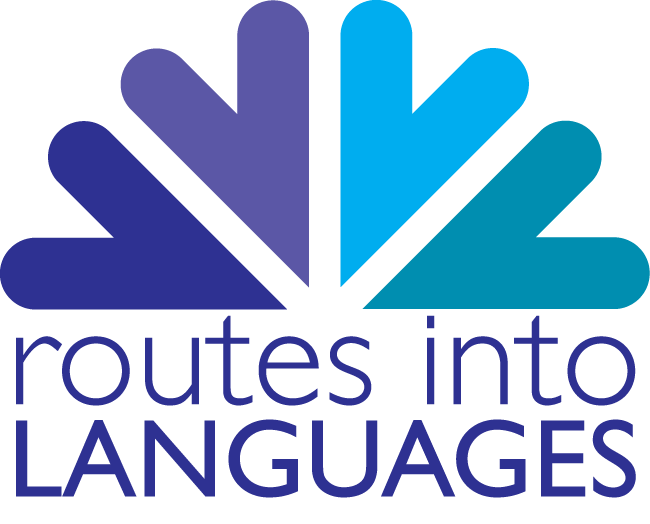 La nominalisation
En français, on utilise des groupes nominaux lorsque l’on rédige un
texte académique.
Vous trouverez ici une explication sur la nominalisation.

Pratiquez la nominalisation ici:
http://www.appuifle.net/pnominal1d.htm
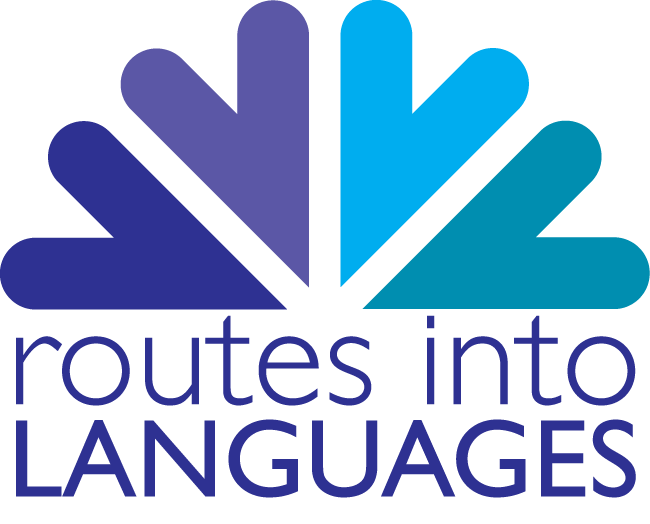 Les verbes explicatifs
Si la nominalisation est un phénomène important, cela ne veut pas dire que les verbes doivent devenir rares. Au contraire, à l’université on vous demandera de varier votre vocabulaire et d’éviter d’utiliser les verbes « être » et « avoir » systématiquement. Veuillez trouver une liste de verbes explicatifs ici.
	
	Vous trouverez des exercices de conjugaison ici.
	Si vous avez un doute pour conjuguer, utiliser le conjugueur.com, un excellent site de référence.

	Trouvez ici des listes de vocabulaire détaillées pour les connecteurs que vous pouvez utiliser à l’écrit.
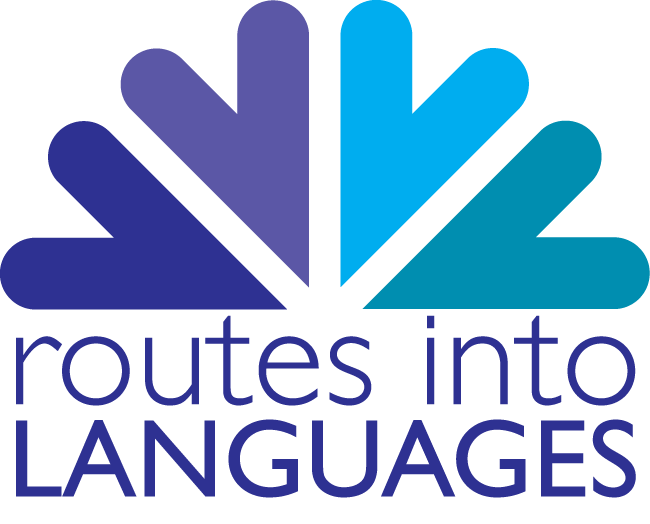 Grammaire – erreurs fréquentes
Conjonction de subordination et pronom indéfini:	
	Ne pas confondre quoique (+ subjonctif ou participe) = bien que et quoi que (+ subjonctif) = quelle que soit la chose que.Conjonction de subordination, adverbe interrogatif et locution prépositive:
	Ne pas confondre quand et quant
	ex : Quand viens-tu?
	Marion a été punie. Quant à moi, je suis privé de sortie.

	Attention aux accents
	a (verbe avoir) vs. à (préposition)
	ex : Il a 20 ans.  / Il va à la poste
	ou (choix) vs. où (lieu)
	ex : Tu veux du chocolat ou (bien) de la confiture ? / Où habites-tu ?
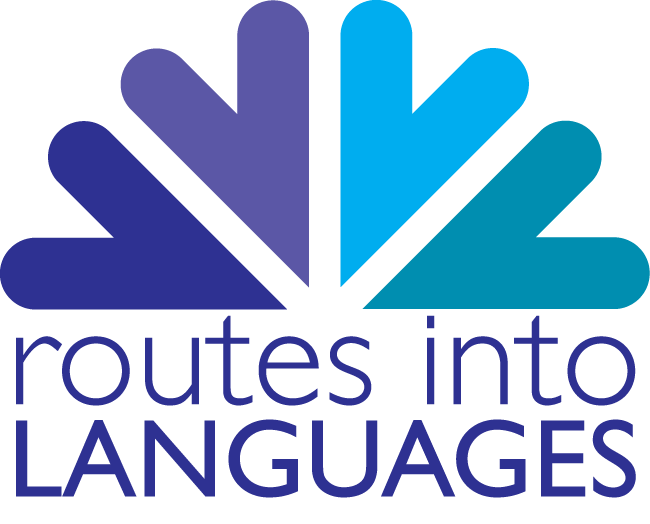 Écrire un texte académique
Nous savons désormais qu’un texte académique sera rédigé dans une langue
soutenue et qu’une bonne maîtrise de la grammaire est essentielle. 

Un autre élément essentiel d’un texte académique est la structure. 
Chaque texte académique comportera une introduction, un développement et une
conclusion.

Un des exercices d’écriture académique français le plus courants est la dissertation.
Si vous souhaitez en savoir plus sur la dissertation, cliquez ici: 
http://www.etudeslitteraires.com/exemple-dissertation.php

Cette méthodologie sera à nouveau expliquée à l’université.
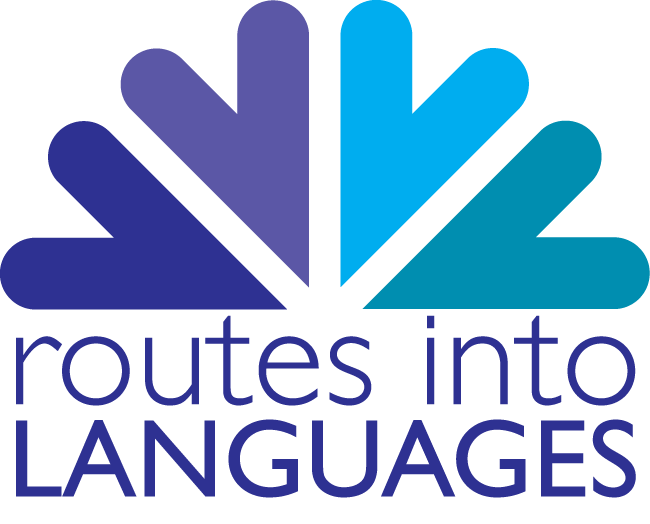 Les textes académiques (niveau difficile)
Vous trouverez ci-dessous une liste de liens pour analyser différents textes académiques. Chaque lien comporte un texte à analyser, une explication précise et des exercices. Ne vous découragez pas, ces exercices peuvent être difficiles.

Les types de textes		 Le résumé de texte

Convaincre ou persuader : les registres du texte argumentatif

L’organisation du texte argumentatif
Commenter, reformuler une argumentation
Etudier une stratégie argumentative
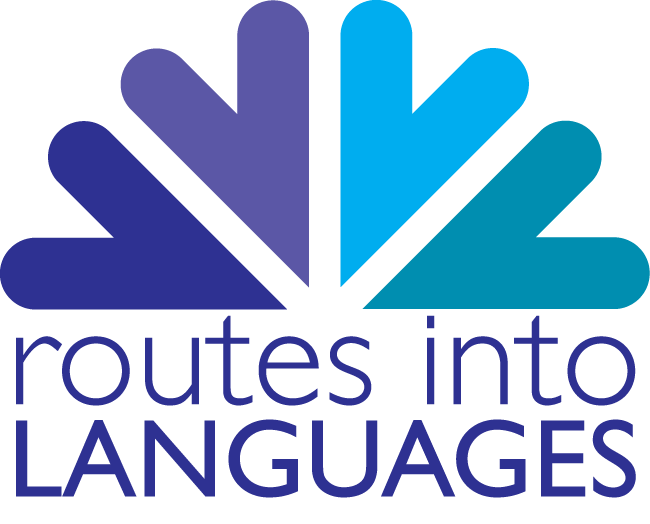 Sources
http://aix1.uottawa.ca/~fgingras/cybermetho/modules/resume.html
http://www.appuifle.net/
http://www.bibliolettres.com/w/pages/page.php?id_page=136
http://www.bibliotheques.uqam.ca/infosphere/fichiers_communs/module7/connecteurs.html 
http://www.didieraccord.com/exercices/
http://www.enpc.fr/ 
http://www.etudes-litteraires.com/exemple-dissertation.php#4 
http://www.francaisfacile.com/exercices/ 
http://langues.superforum.fr/t333-les-verbes-explicatifs 
http://www.lepointdufle.net/ressources_fle/
http://www.site-magister.com/
http://www.ortholud.com/
http://www.xtec.cat/~sgirona/fle/nominalisation_index.htm
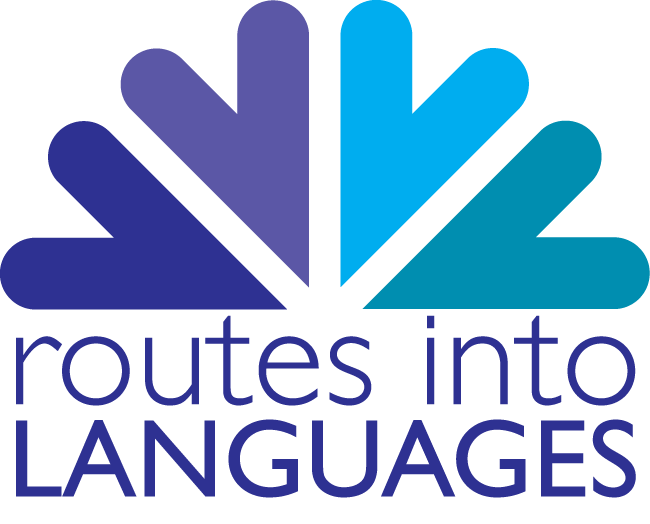